Муниципальное бюджетное дошкольное образовательное учреждениеДетский сад № 80 «Реченька»
Краткосрочный творческий проект в средней группе №1 детского сада «День Победы»
Воспитатели: 
Латыпова Лина Фаритовна,
Ломаева Мария Федоровна
Цель проекта:
     Формирование нравственных ценностей.
Задачи проекта:
     Сообщить элементарные сведения о Великой Отечественной Войне.Расширение знаний о защитниках отечества, о функциях армии.Воспитывать гордость и уважение к ветеранам ВОВ.Развивать речь детей, обогащать, словарный запас, через, песни, стихотворения, монологи, диалоги о войне.Формировать чувство гордости за Родину, за наш народ.
Актуальность проблемы:
В период смены общественных формаций нарушается преемственность поколений в воспитании детей, и прежде всего в сфере передачи нравственного опыта, главных жизненных установок. И наши дошкольники не испытывают чувства гордости за свою Родину, за героев победителей в Великой Отечественной Войне.
В преддверии празднования Дня Победы с детьми провели блиц опрос по выявлению знаний и представлений о ВОВ, который показал что, дети имеют очень скудные знания о героях Великой Отечественной Войны. Не имеют представлений о причинах возникновения праздника. Таким образом, было принято решение разработать и реализовать проект «День победы».
В дошкольном возрасте преобладает наглядно-образное мышление и родителям было предложено совместно с детьми создать стену памяти «Ветераны войны ».
Проект направлен на патриотическое воспитание детей среднего дошкольного возраста. В процессе реализации проекта у дошкольников формируются чувства привязанности, верности, чувства собственного достоинства, гордости за свою Родину.
Тип проекта:
По доминирующей в проекте деятельности:, социальный, творческий.По числу участников проекта: групповой (28 человек, все желающие).По времени проведения: краткосрочный (1 месяц).По характеру контактов: семья, в рамках ДОУ, социум – библиотека.По характеру участия ребенка в проекте: участник от зарождения идеи до получения результата.
Состав проектной группы:
Руководитель проекта, педагоги– Латыпова Лина Фаритовна, Ломаева Мария Федоровна, дети и родители группы среднего дошкольного возраста «Ладушки».
Предполагаемый результат:
Создание стены памяти «Ветераны войны », состоящий из страниц созданных детьми и родителями.
Проведение обобщающего ООД «Этот День Победы».
Расширение представлений о российской армии надежной защитнице нашей родины. 
Пополнение словарного запаса.
Этапы работы над проектом:
Подготовительный этап:
Определение темы проекта.Формулировка цели и разбивка на веер задач.Составление плана основного этапа проекта.Опрос детей.Мониторинг опроса.
Родители:
Решение о принятии участия в проекте.
Дети:
Рассматривание иллюстраций о ВОВ.
Основной этап:
Проведение совместной деятельности.Выставка художественной литературы о ВОВ.Знакомство с художественной литературой (Е. Благина «Шинель»; чтение глав из книги С. Баруздина «Шел по улице солдат»; Н. Дилакторская «Почему маму прозвали Гришкой»; А. Митяев «Землянка»; «Мешок овсянки»; «Почему армия родная?» Л. Кассиль из книги «Твои защитники»).Экскурсия к памятнику победителям в ВОВ совместно с родителямиБеседа «Вставай страна огромная…»; «Они сражались за родину».Прослушивание музыкальных произведений: «Священная война», «День победы».Художественно творческая деятельность: аппликация- открытка ветерану;
Лепка- военная техника.Заучивание стихотворения Е.Благининой «Шинель».Рассматривание открыток «Города герои».Составление рассказа «На параде».
Заключительный этап:
Составление презентации проекта.Трансляция результатов проекта в выставке для родителей.Проведение обобщающего занятия «Этот День Победы».Составление стены памяти «Ветераны войны».Посещение митинга посвященного «Дню Победы» с родителями.
Проведение музыкального развлечения совместно с родителями 
«Я бы в армию пошел»
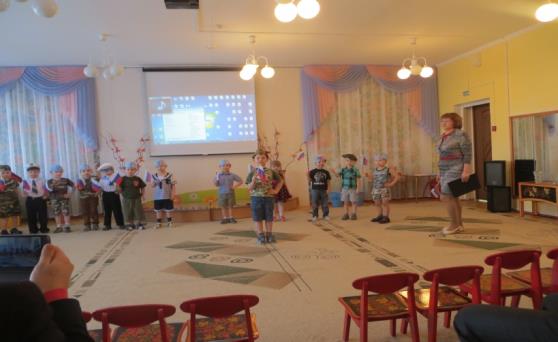 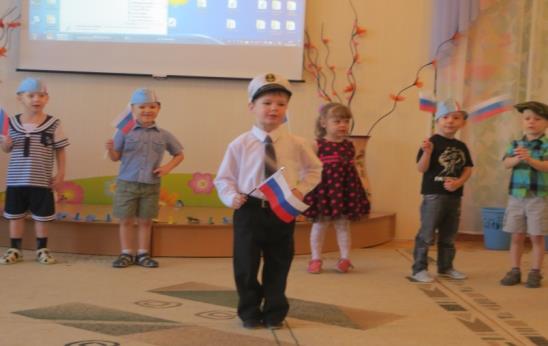 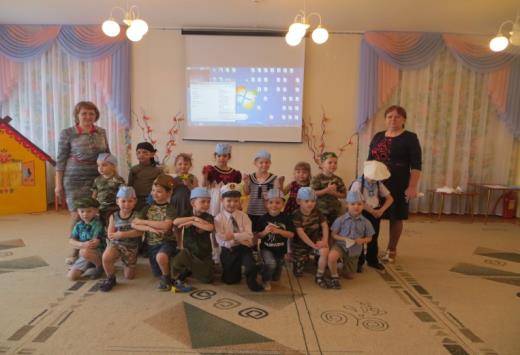 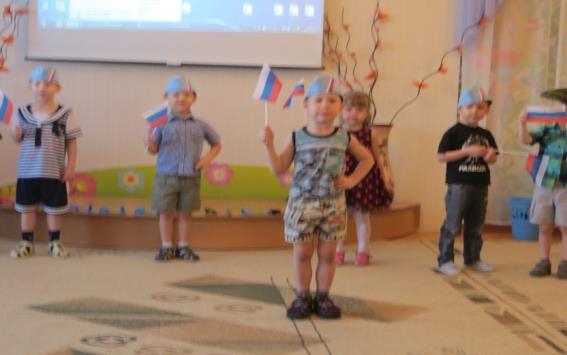 Художественно- эстетическая деятельность в группе
Открытка ветерану
Лепка военной техники
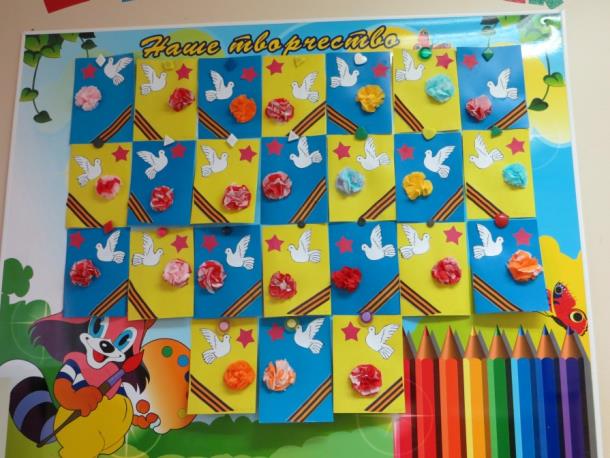 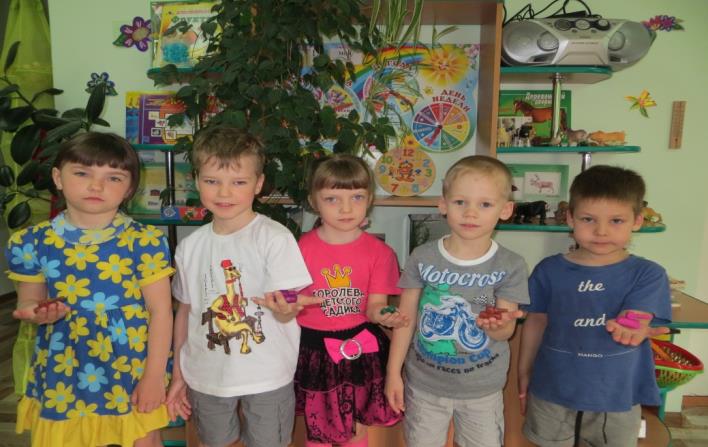 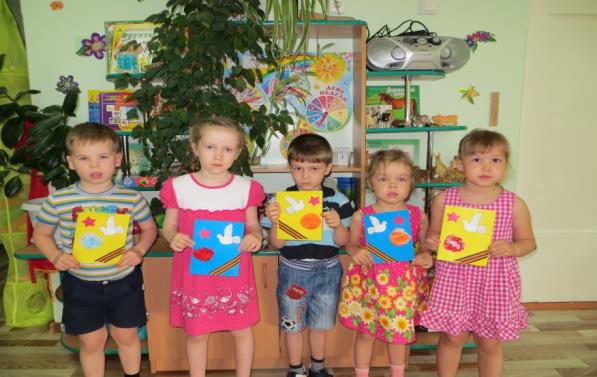 Совместная деятельность родителей с детьми
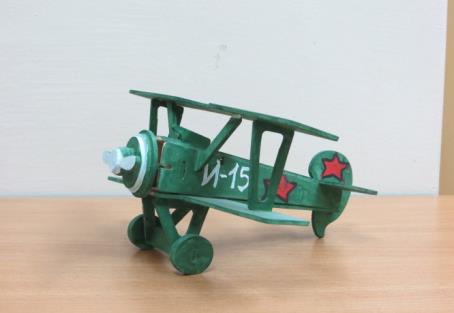 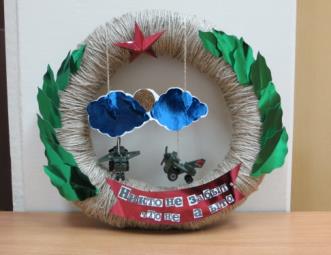 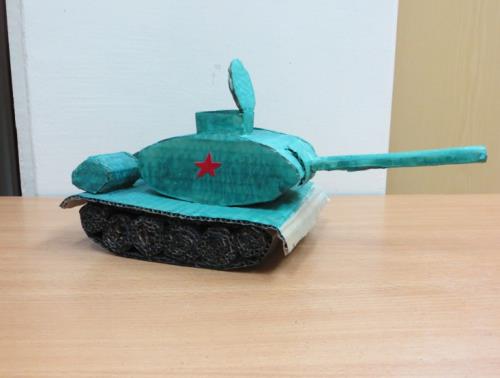 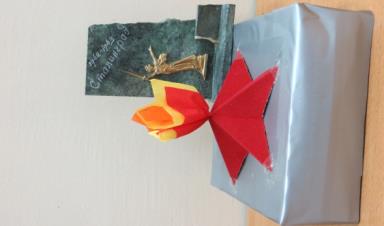 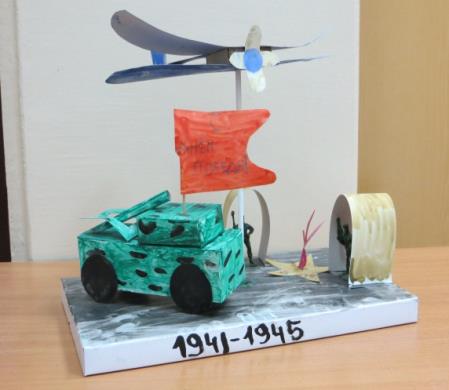 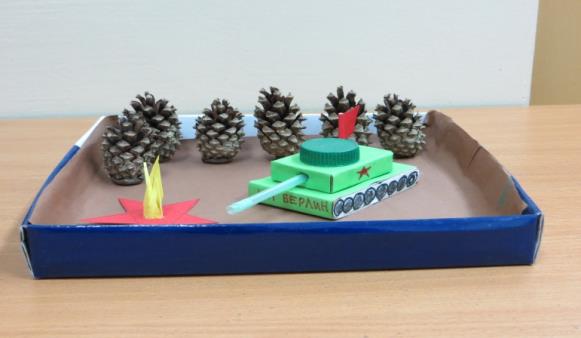 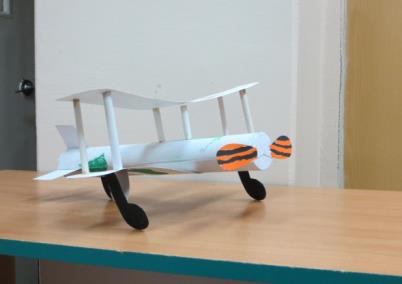 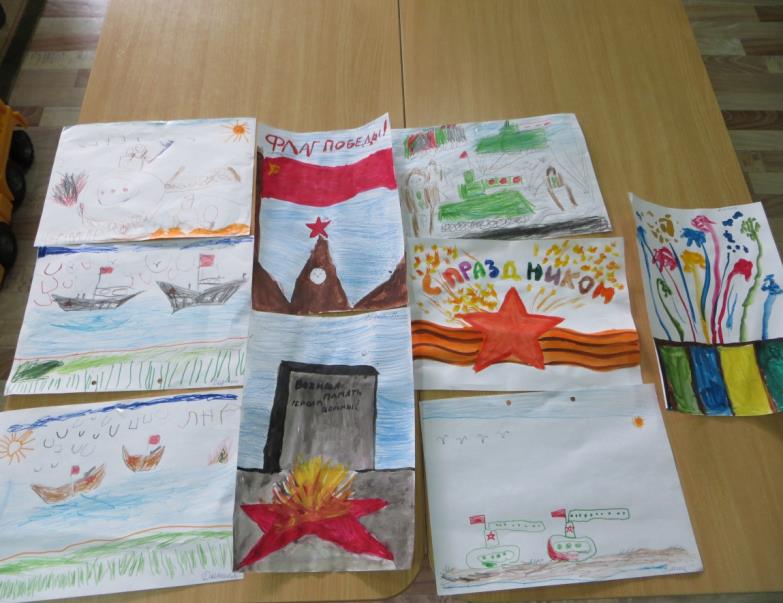 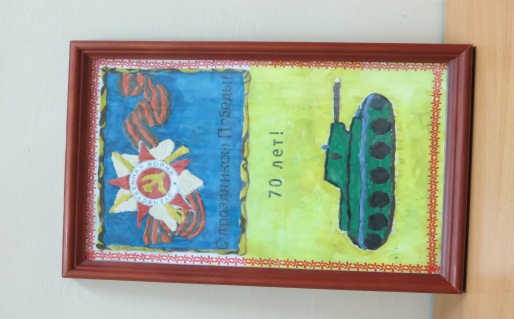 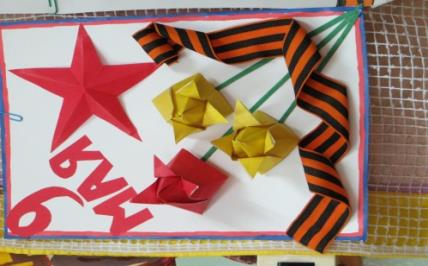 В группе имеются консультации для родителей 
и тематическое оформление
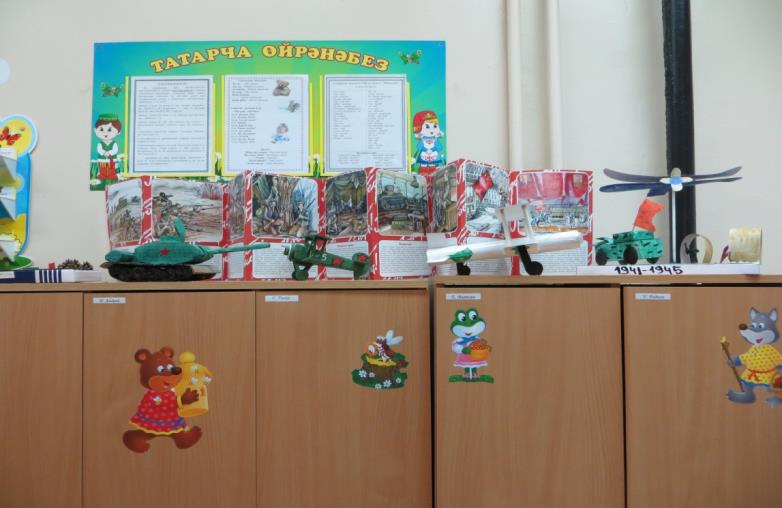 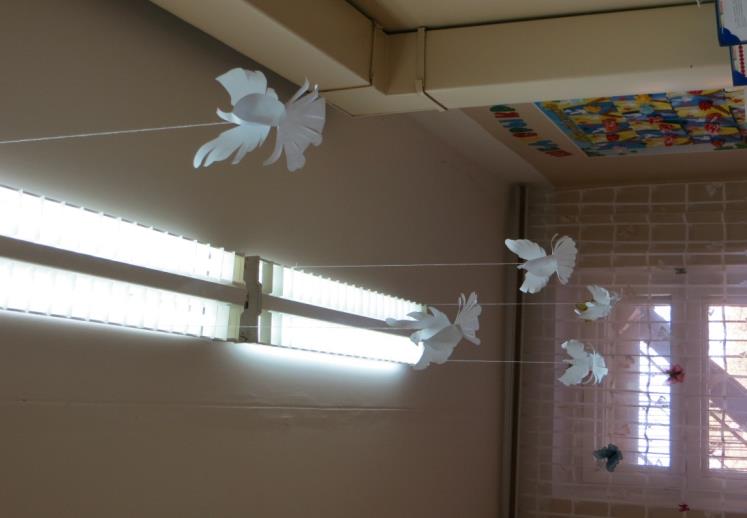 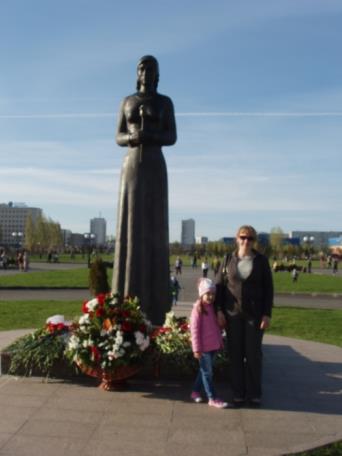 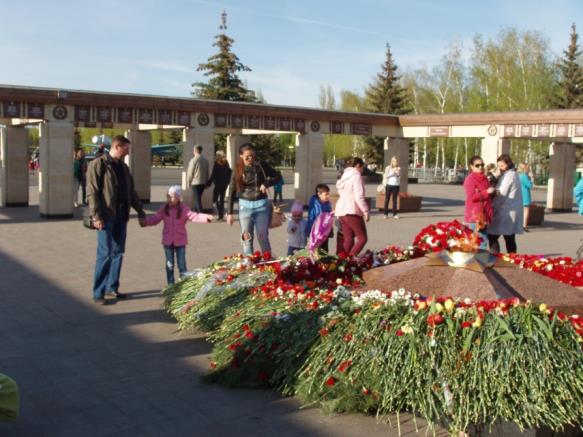 Посещение Парка Победы в г.Казани
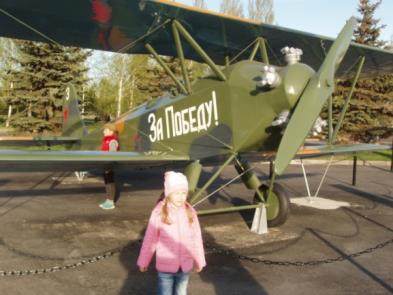 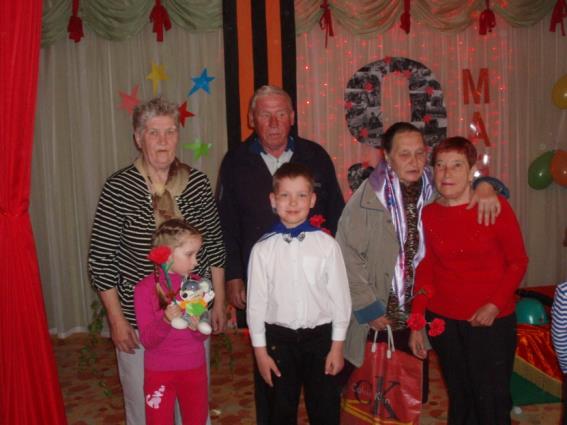 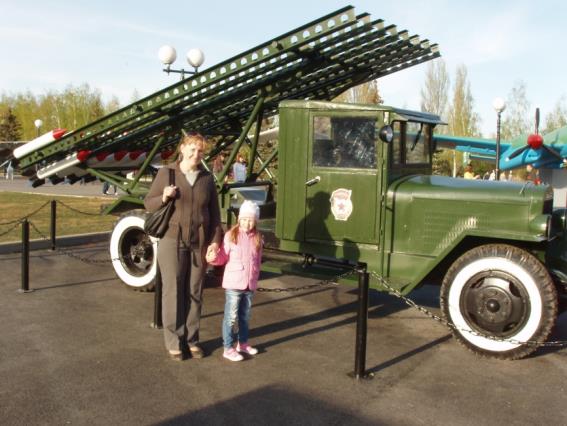 Посещение детей с родителями 
мероприятий по празднованию Дня Победы в других детских садах.
.
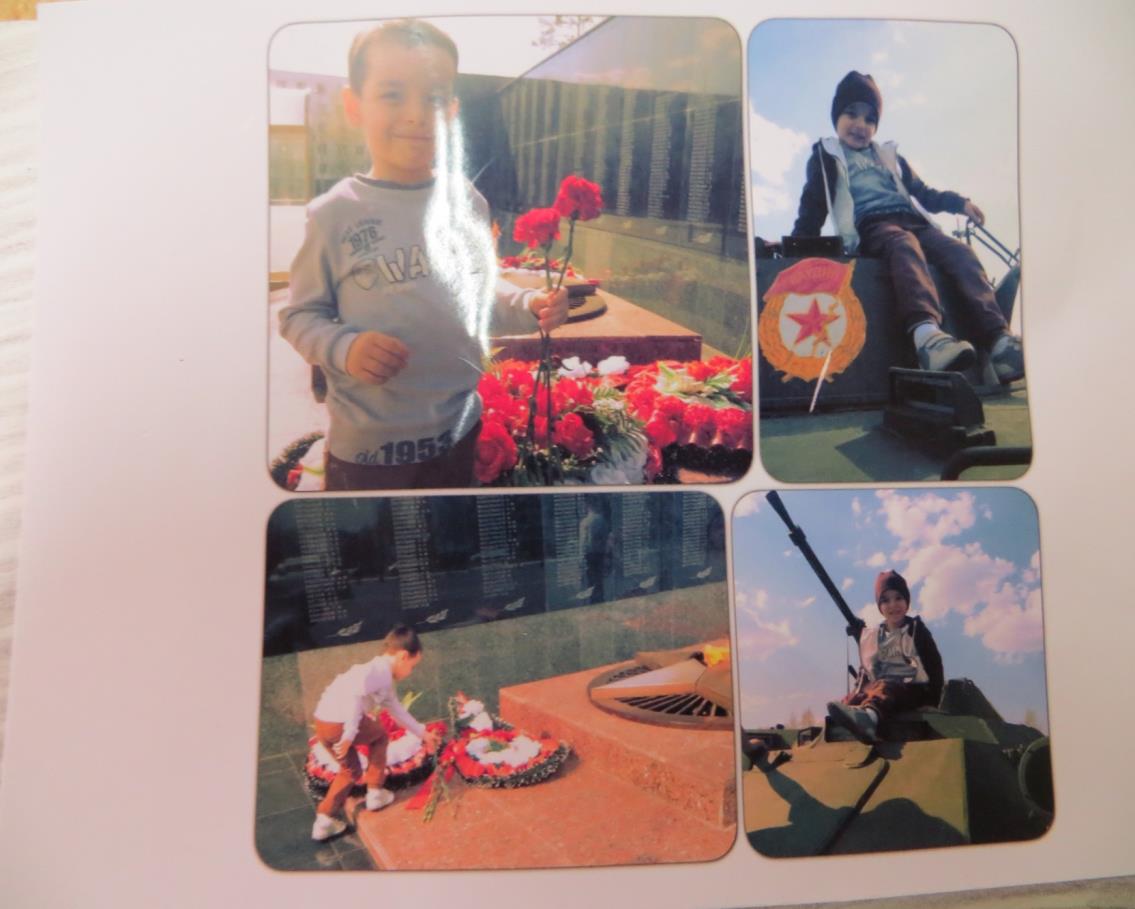 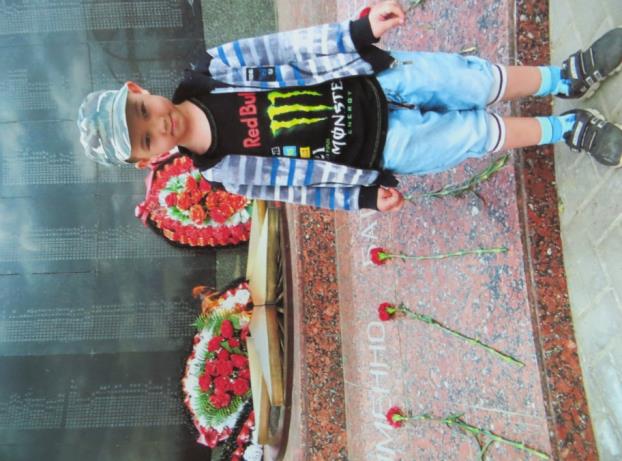 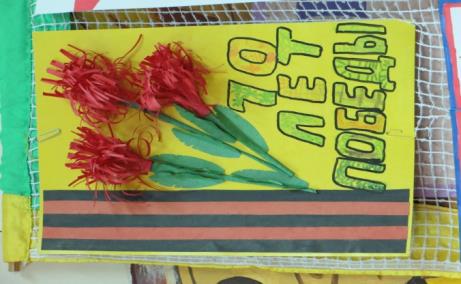 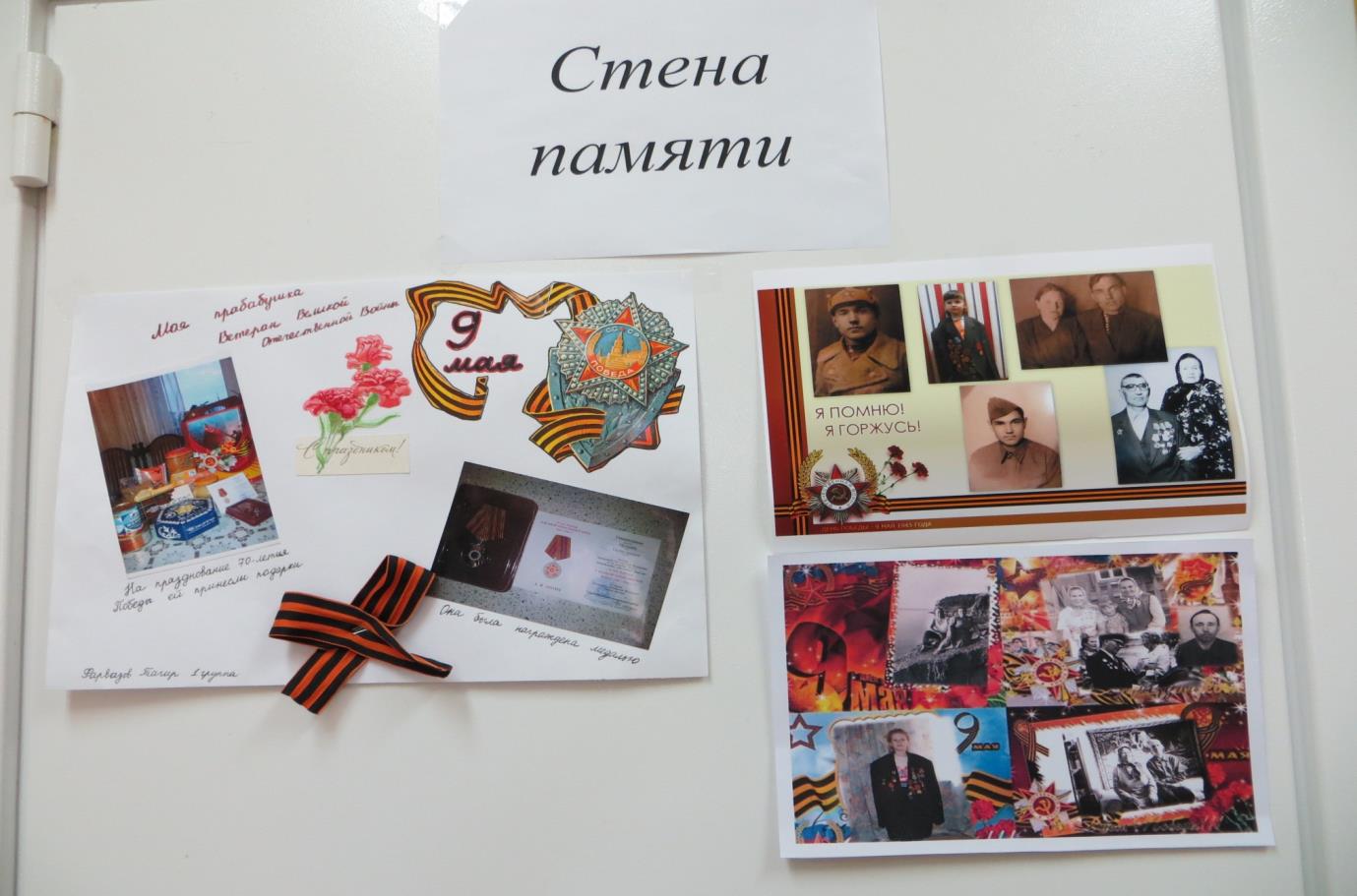 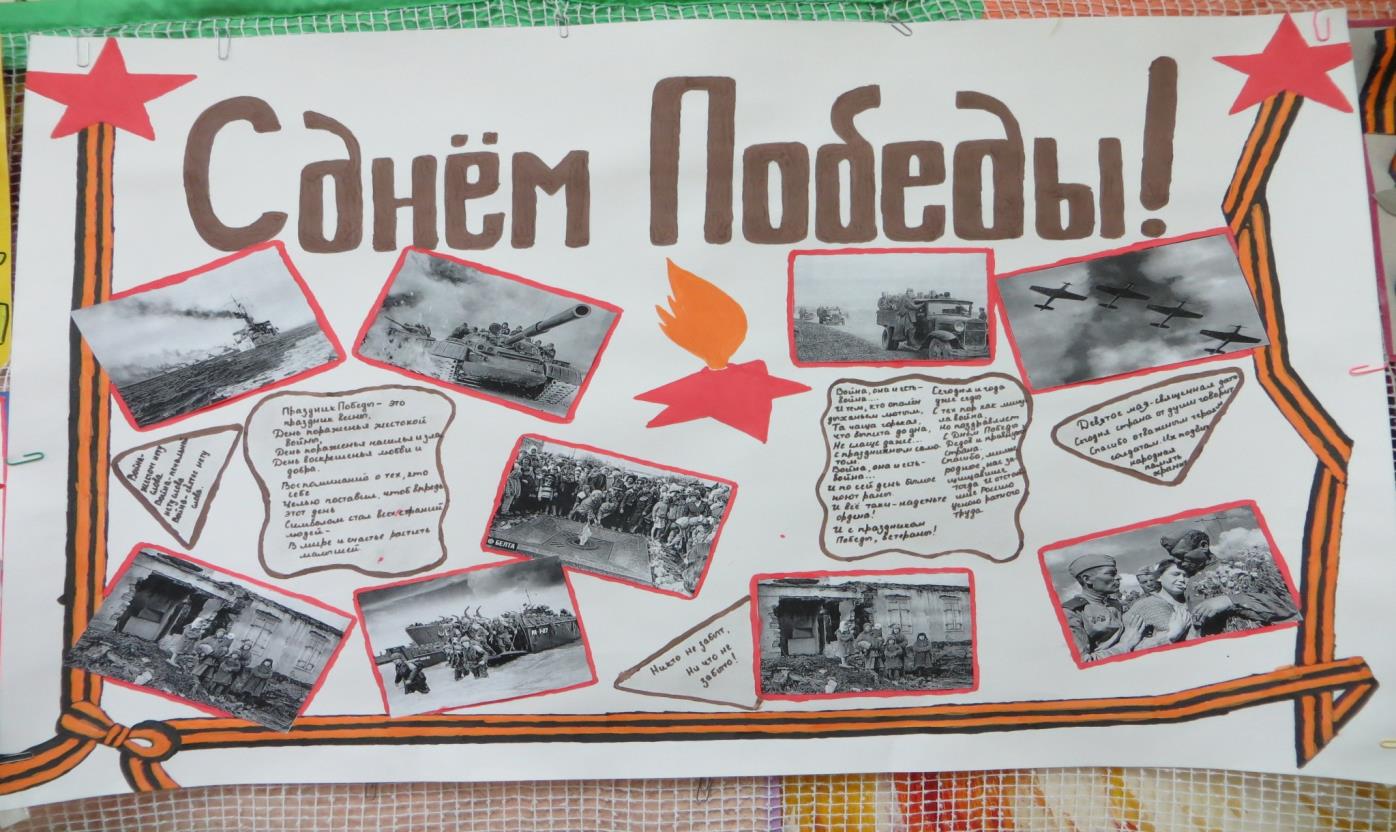 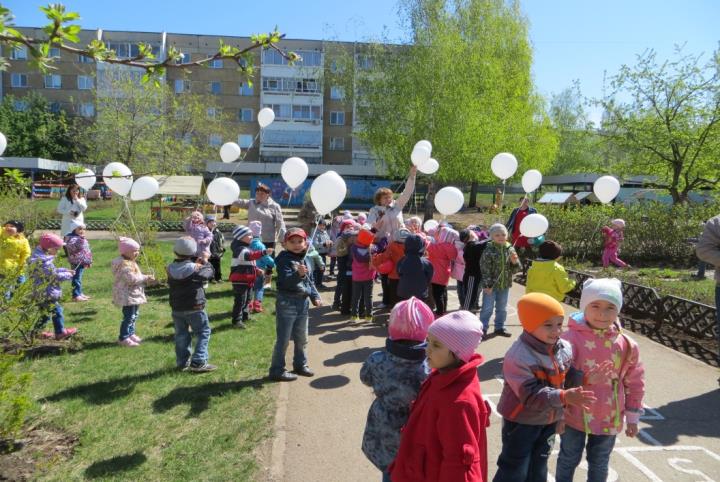 Итоговое ООД «Этот День Победы»
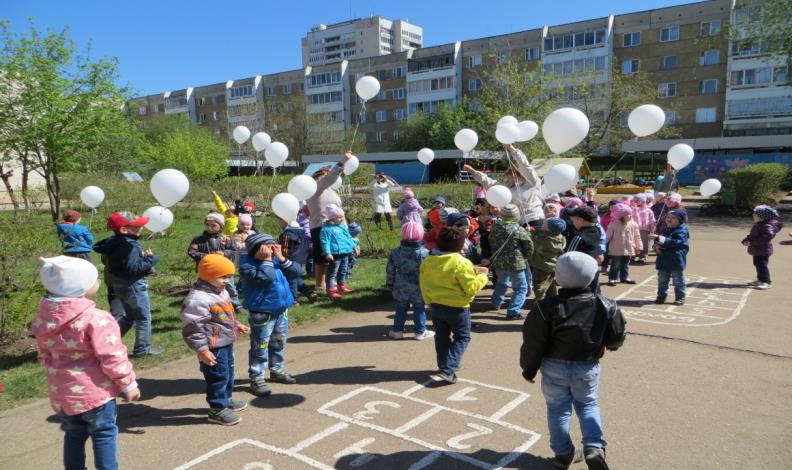